PORCSZÖVET, CSONTSZÖVET


Semmelweis Egyetem ÁOK

1. évfolyam 1. félév

Anatómiai, Szövet- és Fejlődéstani Intézet

Dr. Kocsis Katalin

2018.10.09.
PORCSZÖVET
Porcszövet
Szerepe:
Csontfejlődés előtelepe
 Ütés-állóság az ízületekben
 Rugalmasság
Típusok:
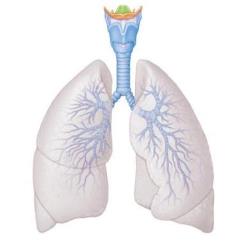 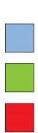 Hyalinporc
Rugalmas porc
Rostos porc
[Speaker Notes: Specialized type of CT
General functions
 types]
Porcszövet típusai, előfordulásuk:

hyalinporc
   ízfelszín, gége, légcső, hörgők, orr, bordaporc
   epifízis porckorong
rugalmas porc
   fülkagyló, gégefedő, fülkürt
rostos porc
   csigolyaközti porckorong, ízfelszín, meniscus, discus
Hyalinporc

ér- és idegmentes szövet
a sejtek anaerob működésűek, diffúzióval jutnak tápanyagokhoz
a sejtjei a differenciálódás után nem osztódnak
	- nincsen regeneráció a porcszövetben
porchártya veszi körbe 
	- stratum fibrosum és chondroblasticum
Hyalinporc
Légzőrendszer
Ízületi porc
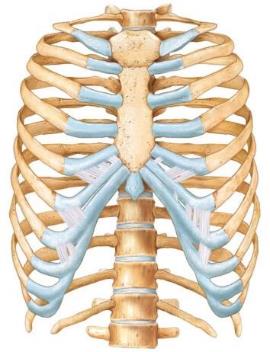 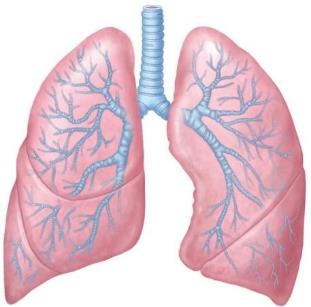 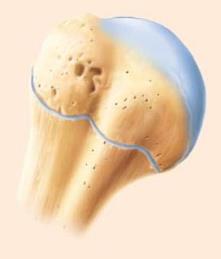 Epifízis porckorong
Bordaporc
[Speaker Notes: - Articular cartilage doesn’t have a perichondrium]
Hyalinporc felépítése:
sejtek és extracellularis mátrix (ECM)

sejt: 
	chondrocyta (chondroblastból fejlődik)
ECM: 
	kollagének (II., IX., XI., V., X.)
	proteoglikánok (aggrecan, decorin, biglycan)
	hyaluronsav
	glikoproteinek
FIATAL PORCSZÖVET
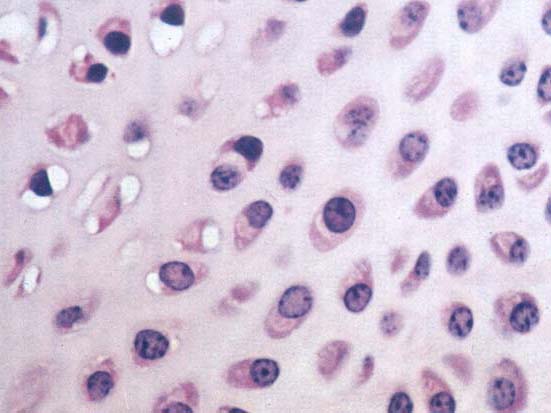 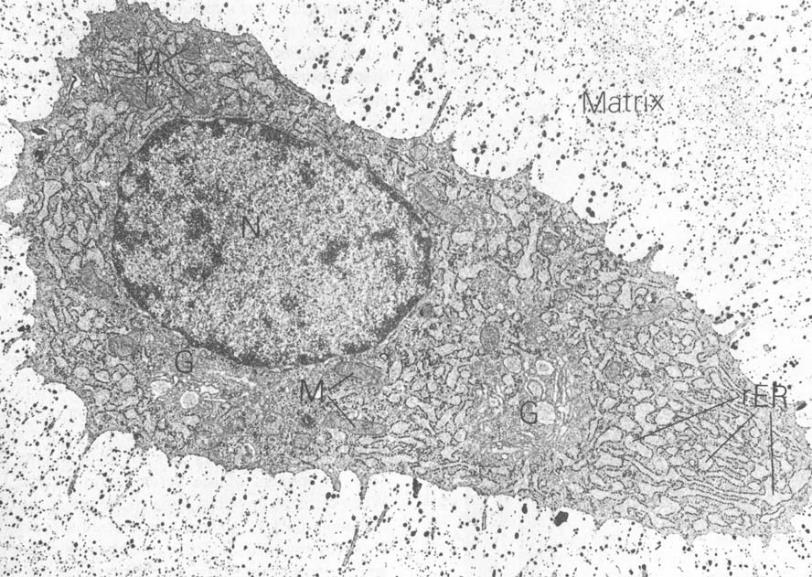 CHONDROCYTA 
ELEKTRONMIKROSZKÓPOS FELVÉTELE
Porc mátrix összetétele
Extracellular matrix
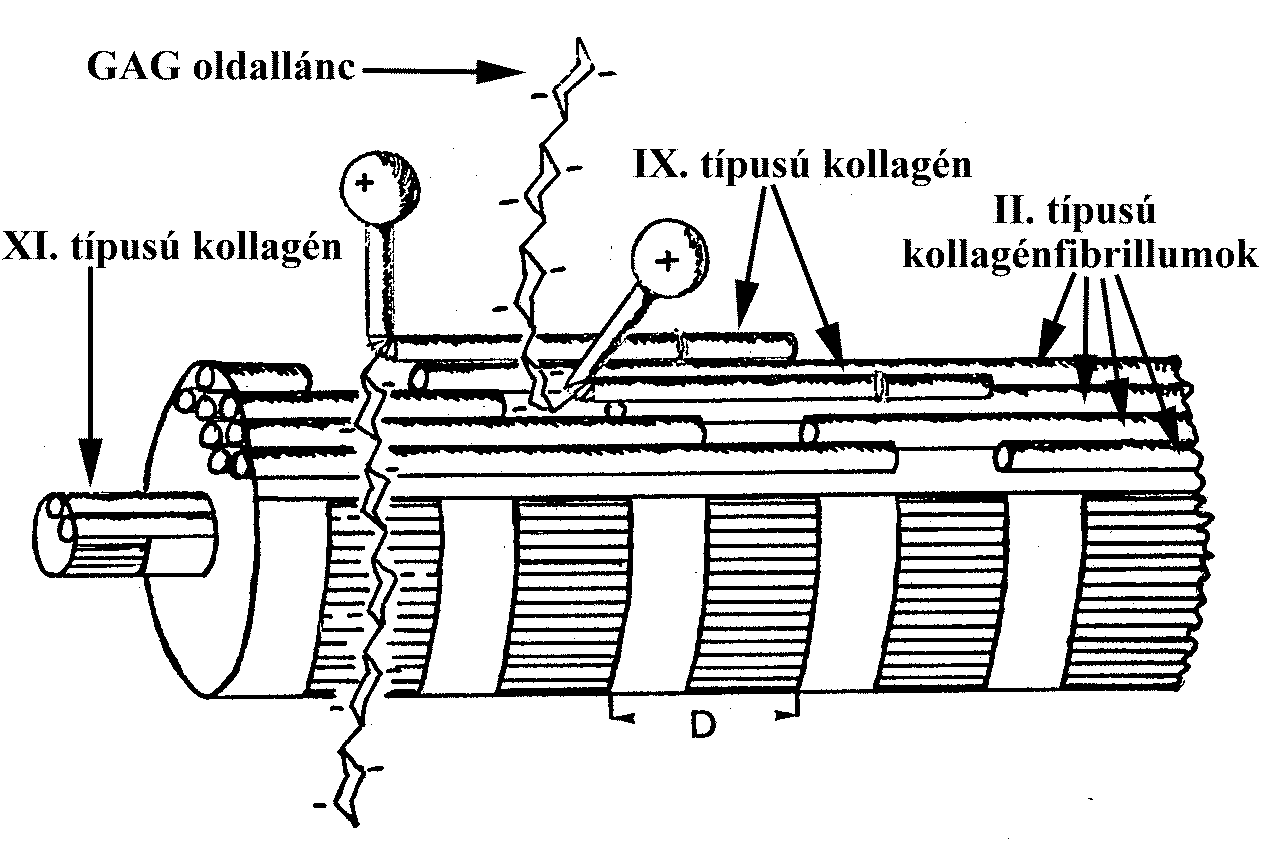 PORC KOLLAGÉNROST FELÉPÍTÉSE
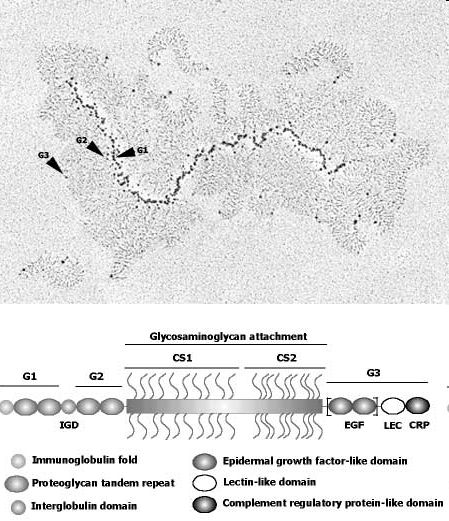 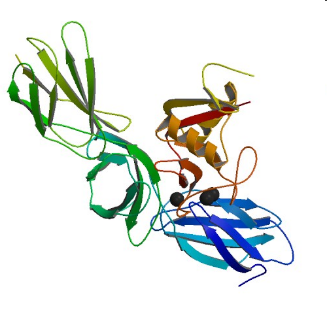 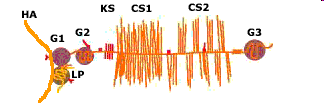 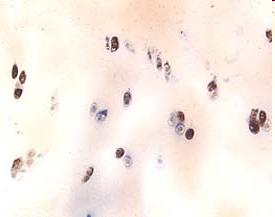 Aggrecan
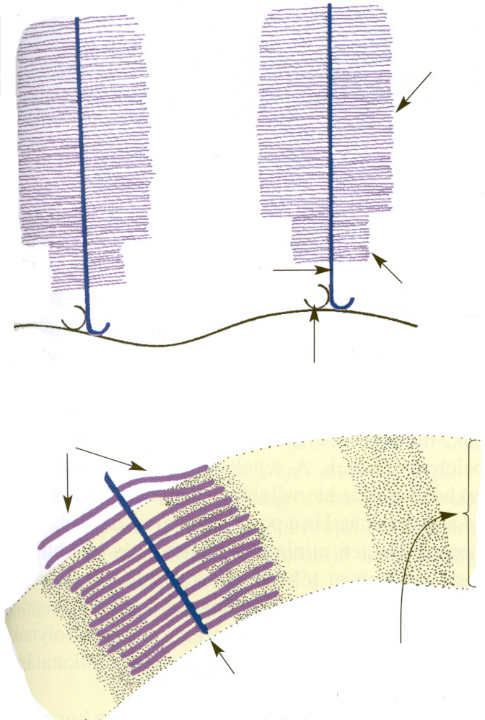 Aggrecan - hyaluronsav aggregátum
chondroitinszulfát
keratánszulfát
tengelyfehérje
hyaluronsav
kötőfehérje
a GAG oldalláncok párhuzamosak a kollagénfibrillumokkal
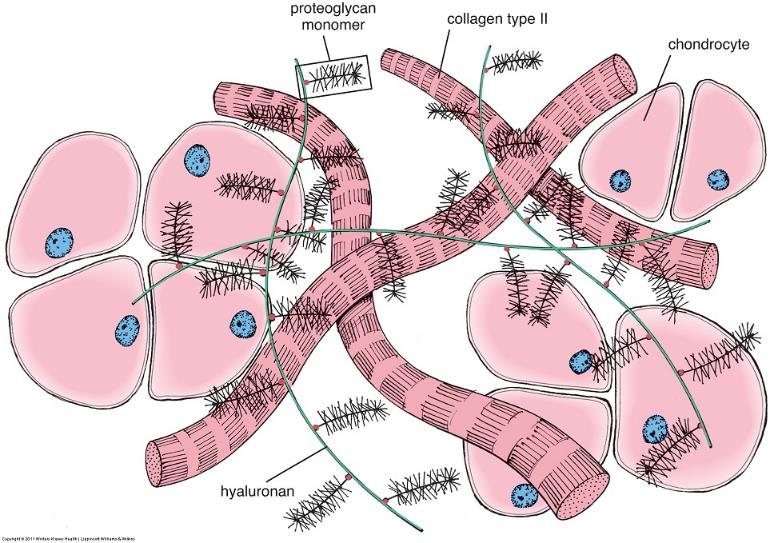 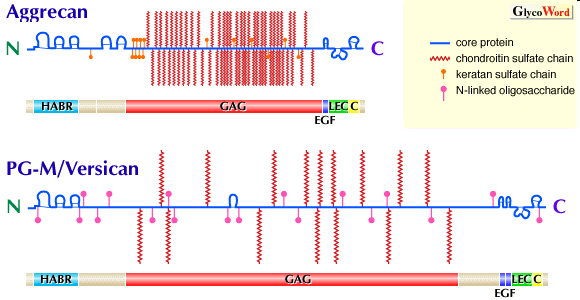 CHONDRON

a porcszövet alapegysége

részei: 
chondrocyták (2-4)
pericelluláris mátrix
territoriális mátrix
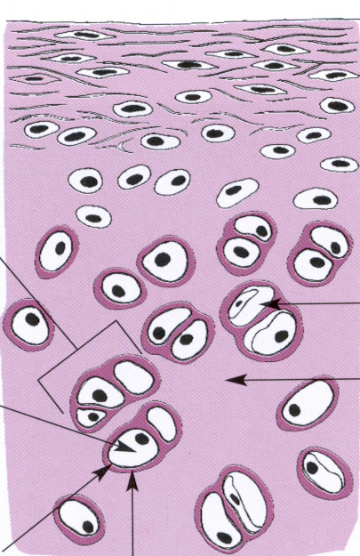 CHONDRON
lacuna
interterritoriális mátrix
chondrocyta
pericelluláris mátrix
territoriális mátrix
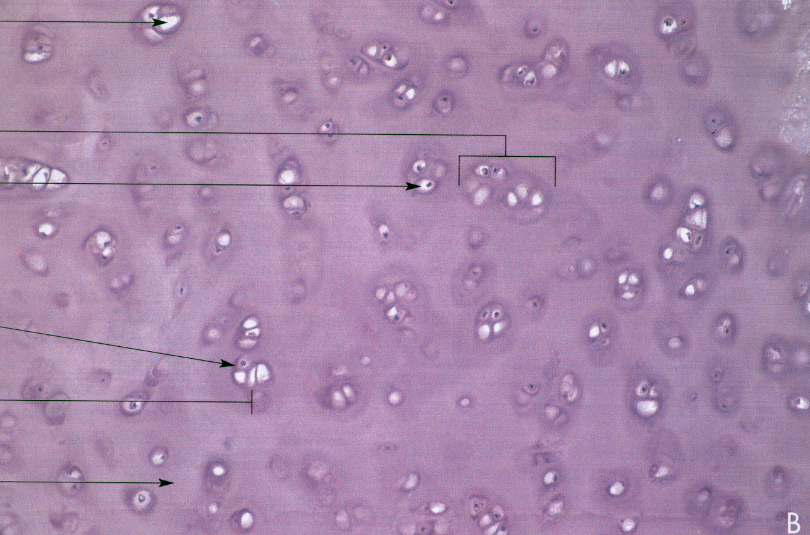 RENDEZETTSÉG A PORCMÁTRIXBAN
normál fény
polarizált fény
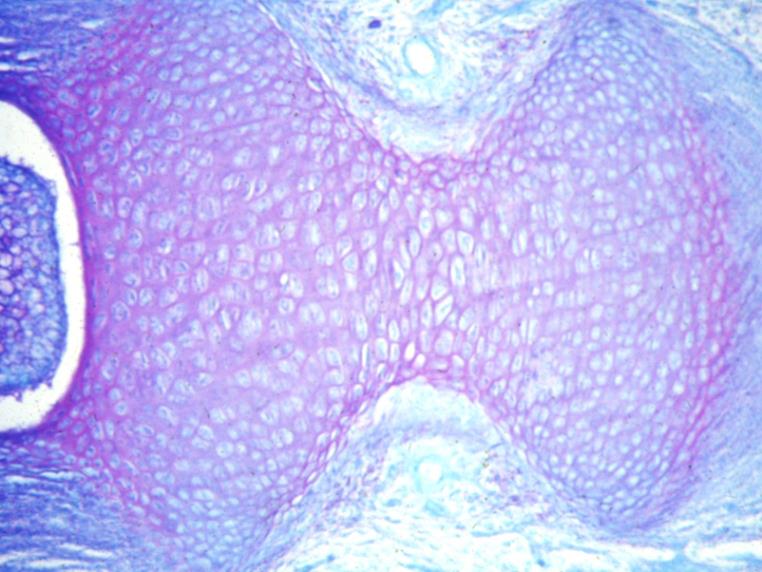 NORMÁL FÉNY
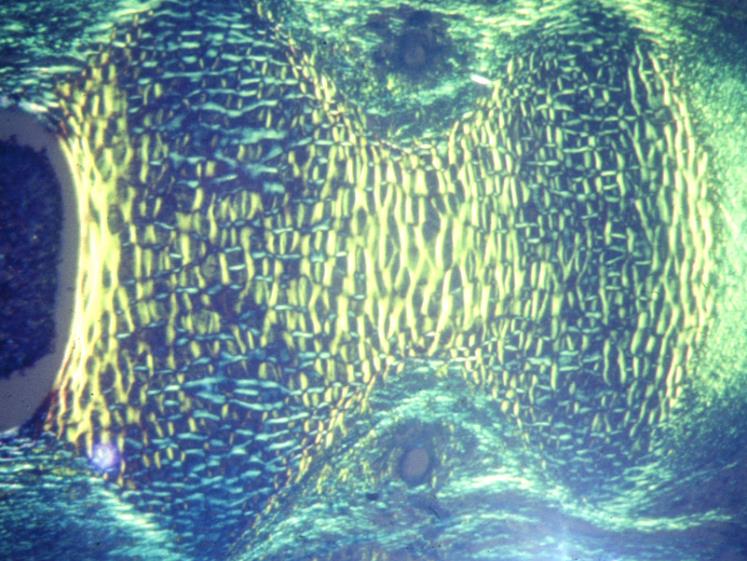 POLARIZÁLT FÉNY
+
+
+
+
+
+
+
+
+
+
+
+
+
+
+
+
+
+
+
+
+
+
+
+
+
+
+
+
-
-
-
-
-
-
-
-
-
-
-
-
-
-
-
-
-
-
-
-
-
-
-
-
-
-
-
-
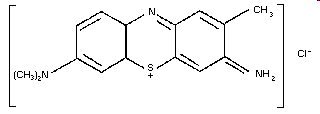 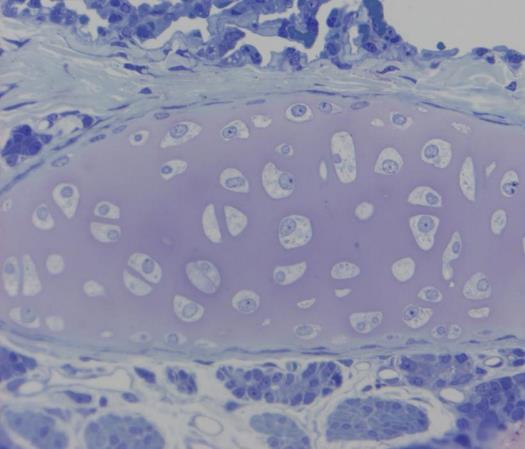 0,5-0,7 nm
Metakromázia
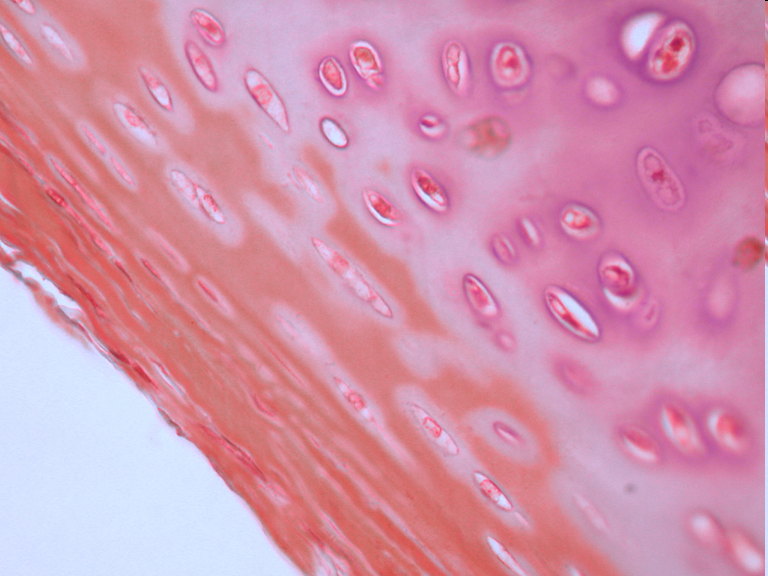 Perichondrium
Hyalinporc
Rostos perichondrium
Sejtes perichondrium
Új porc
Chondron
Territorialis matrix
Interterritorialis matrix
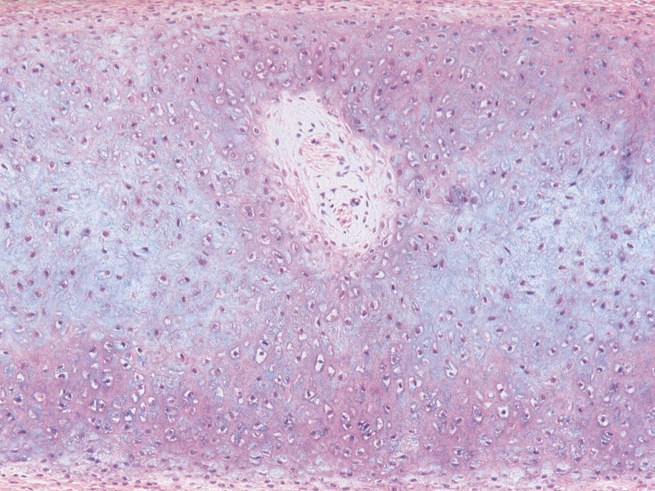 PORC CSATORNA
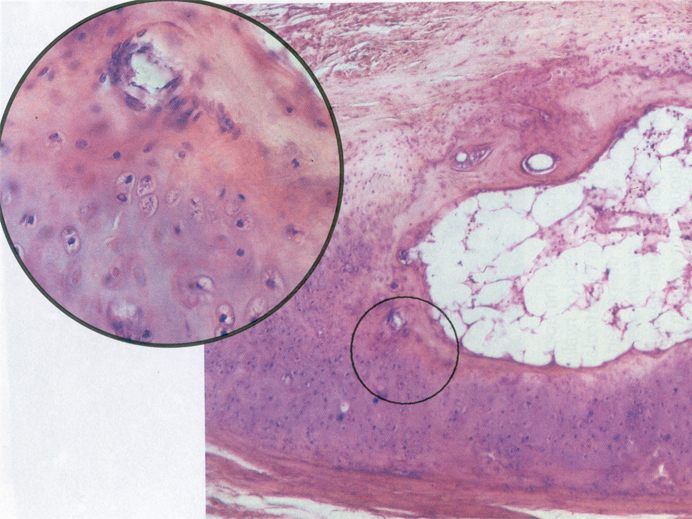 ELCSONTOSODÓ PORC
Különleges funkciójú hyalinporcok

epifízis porckorong
	enchondralis csontosodás esetén
	a csont hosszanti növekedéséért felelős
	elmeszesedő ECM, 
	X. típusú kollagén csak itt van
ízületi porc
Rugalmas porc
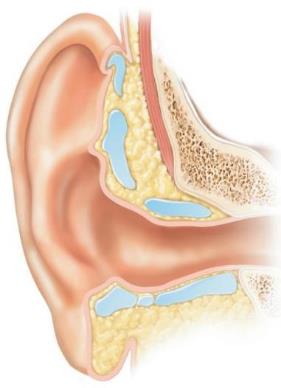 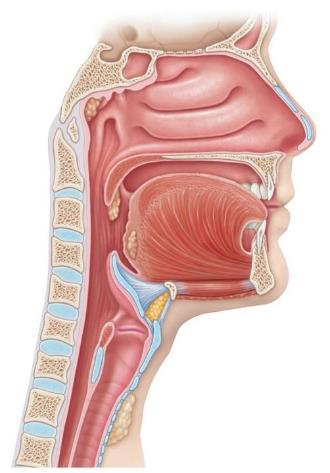 Epiglottis
Külső fül
Rugalmas porc tulajdonságai

ECM-ben elasztikus rostok
mindig körbeveszi porchártya
chondronokban 1-2 porcsejt
EPIGLOTTIS
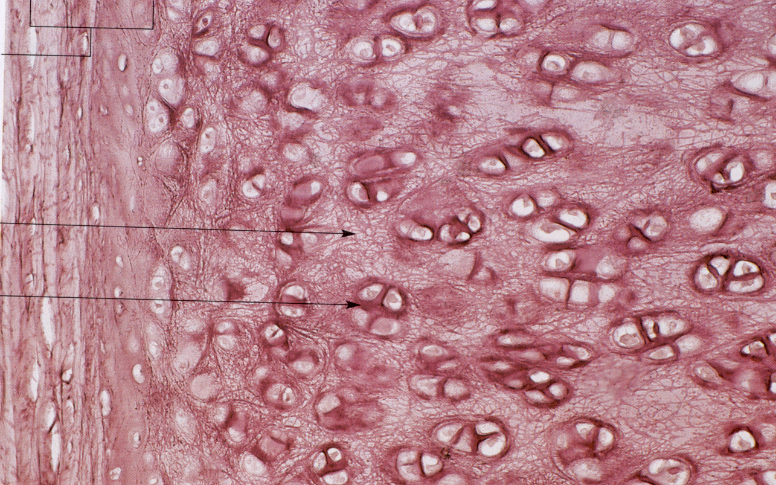 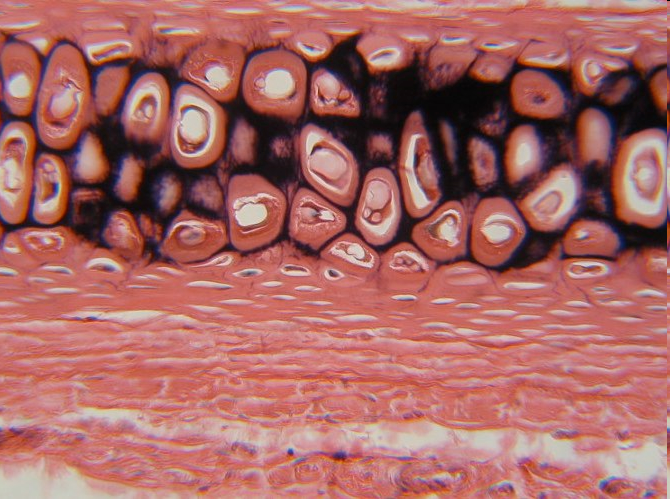 Rugalmas porc
Rostos porc
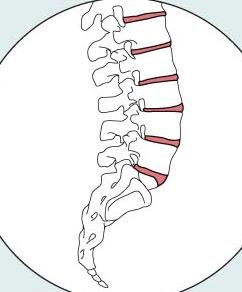 Annulus fibrosus
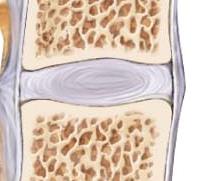 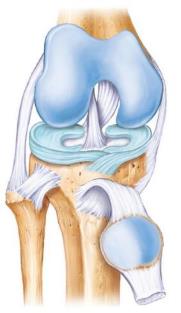 Nucleus pulposus
Discus Intervertebralis
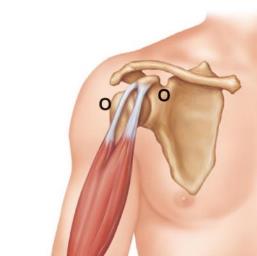 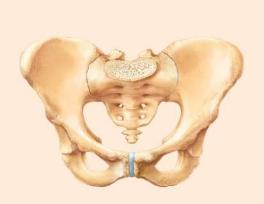 Meniscus
Inak, szalagok tapadás
Symphysis pubis
Rostos porc tulajdonságai

az ECM-ben I. típusú kollagénből álló vaskos rostok vannak
chondronok (1-2 sejttel) elszórtan találhatóak
nincsen körülötte porchártya
CSIGOLYAKÖZTI PORCKORONG
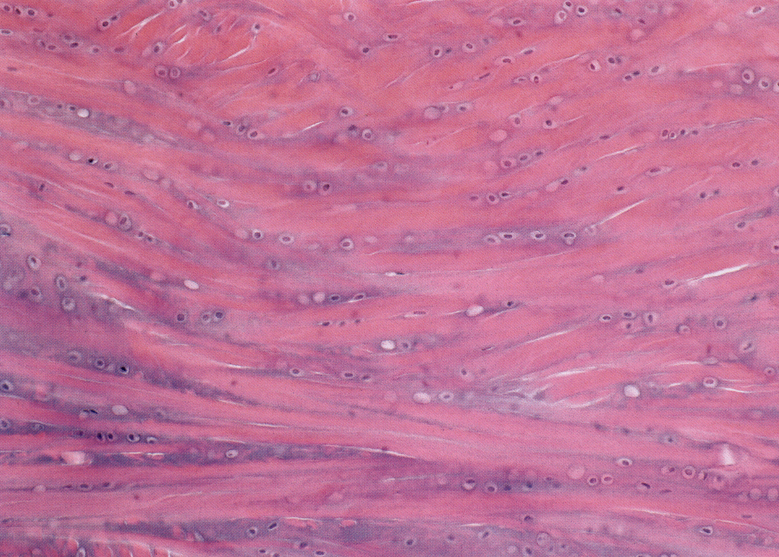 CSONTSZÖVET
Hosszú csöves csont részei
CSONTSZÖVET típusai:
érett (lemezes) csont
éretlen (fonott, primer) csont

érett (lemezes) csont típusai:
compact csont
szivacsos csont

csontszövet felépítése:
sejtek
extracelluláris mátrix (ECM)
ÉRETLEN (FONOTT) CSONT
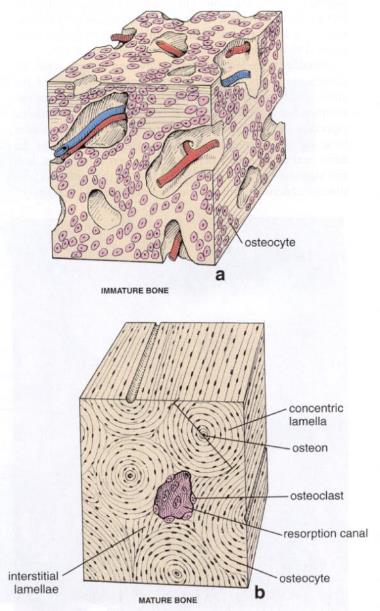 éretlen (fonott) csont
compact csont
Ross, Kaye and Pawlina, Histology, LWW, 2006
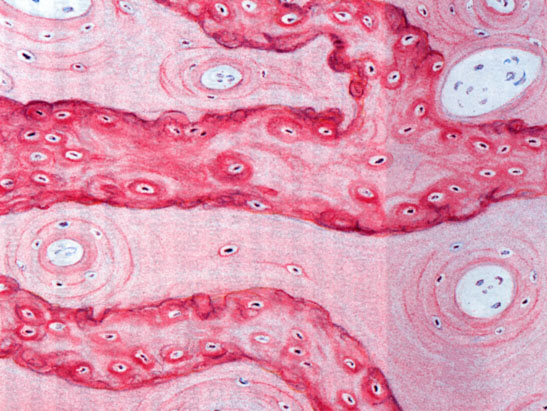 ÉRETLEN ÉS ÉRETT CSONT KEVEREDÉSE
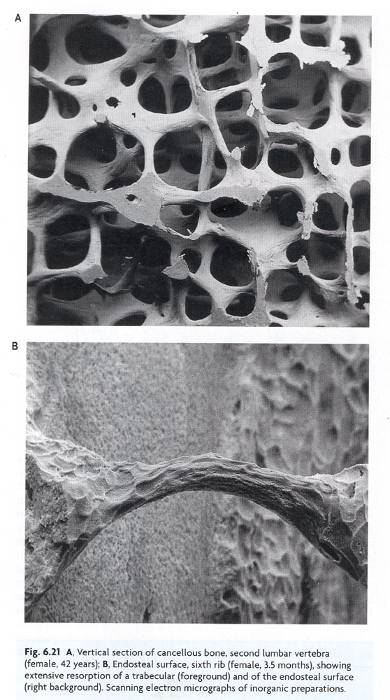 Szivacsos vagy trabeculáris
csont
CSONTSZÖVET SEJTJEI
Embrionális kötőszövet
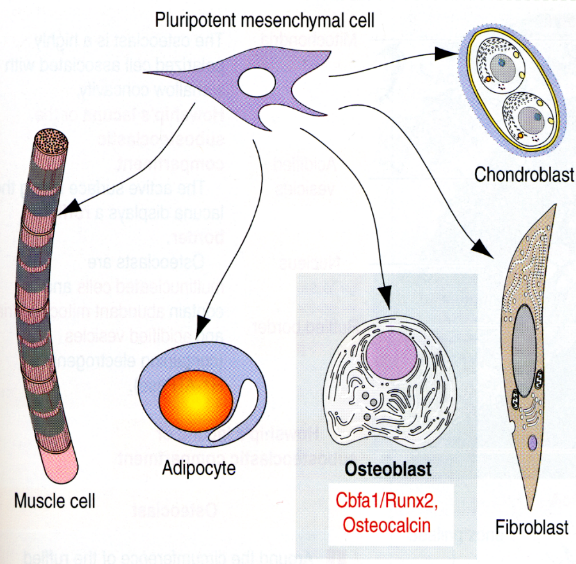 Sejtes alkotók
Osteoprogenitor/
osteogenic sejtek
Mesenchymalis őssejt
Osteocyták
Osteoblastok
Monocyta progenitor
Osteoclast
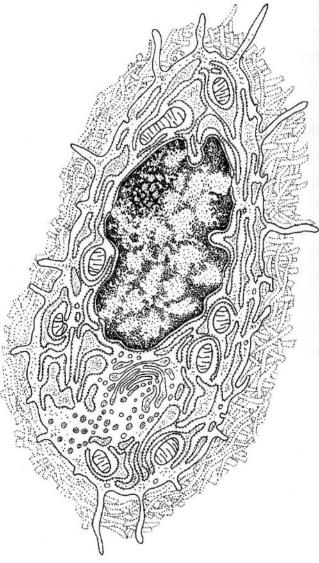 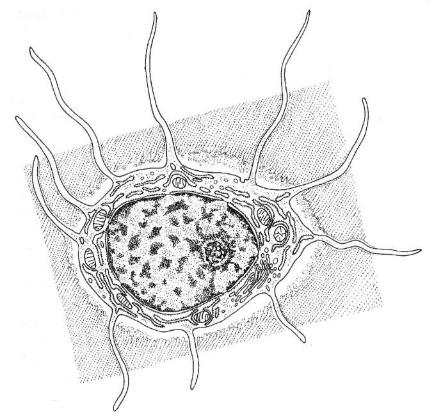 OSTEOCYTA
OSTEOBLAST
Osteocytes, functional types, electronmicrographs
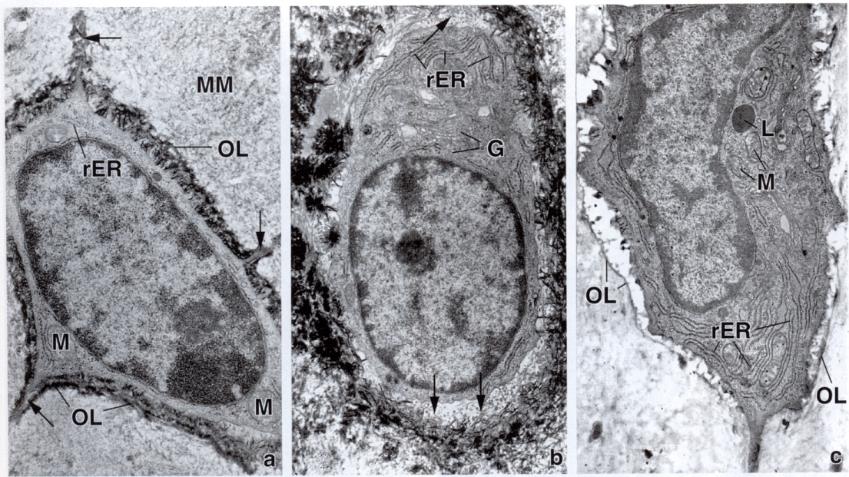 resting
formative
resorptive
Ross, Kaye and Pawlina, Histology, LWW, 2006
OL – osmiophilic lamina (lacunar border); arrow: osteoid;  MM – mineralized matrix
Osteocyták
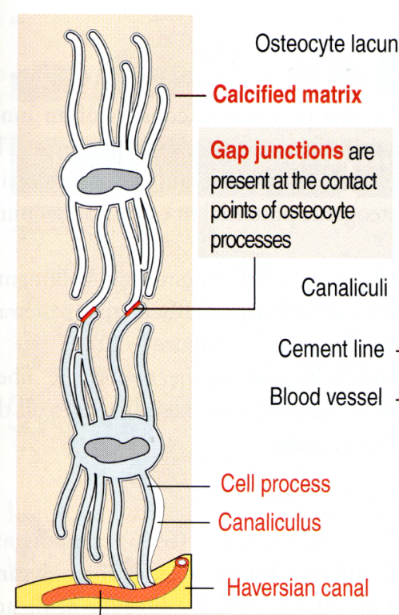 Lacuna
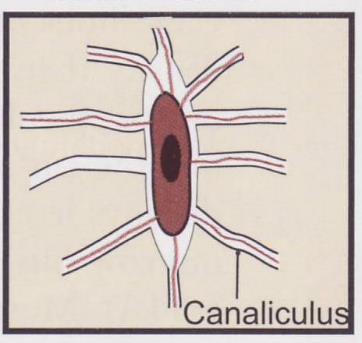 ér
Osteoblastok és osteocyták
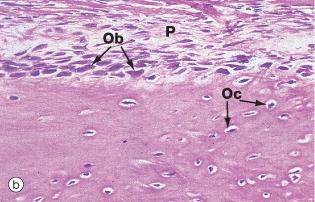 eriosteum
HE
Osteocyták
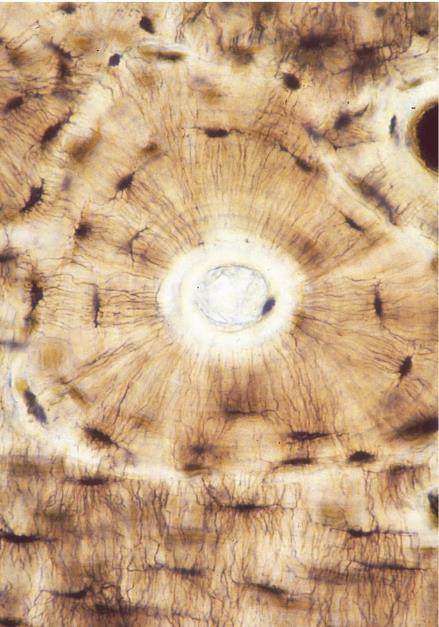 CSONTCSISZOLAT
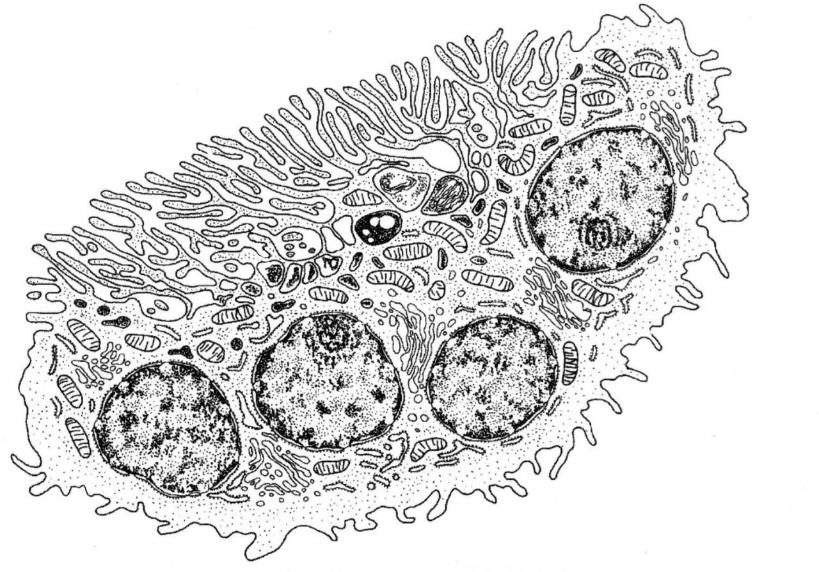 OSTEOCLAST
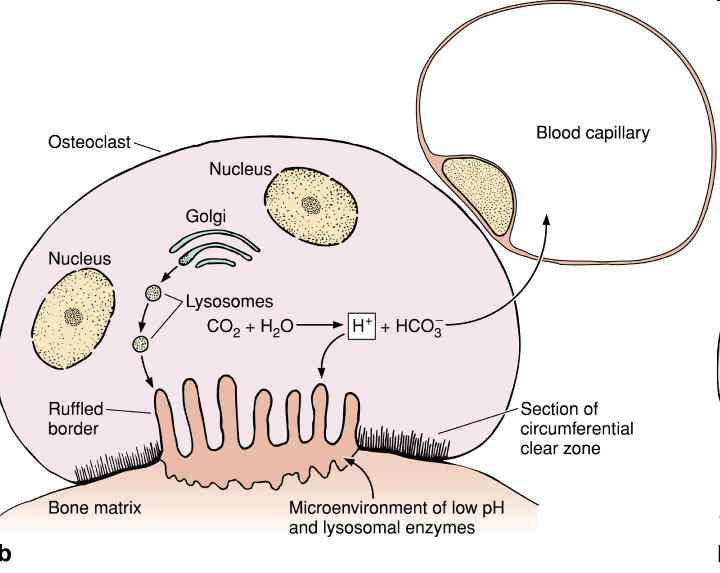 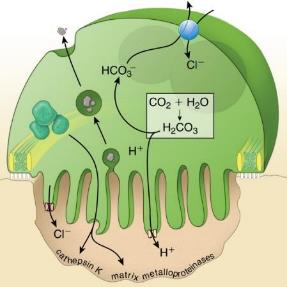 Osteoclastok
Howship lacuna
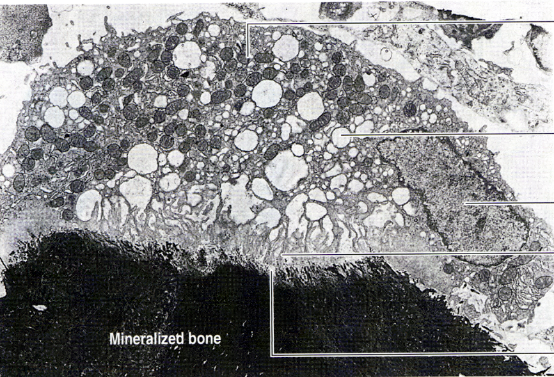 mitochondrium
vesiculumok
nucleus
nyúlványok
Osteoclastok monocyta eredetű sejtek, több sejt összeolvadásából jönnek létre.
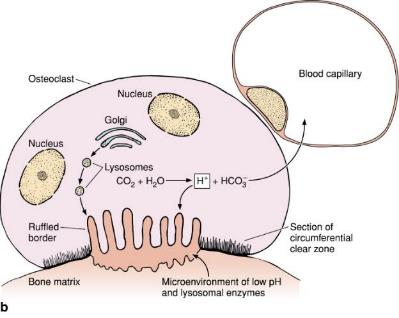 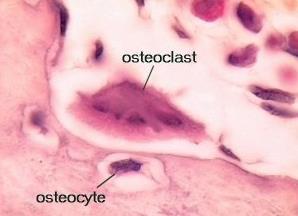 Osteoclastok
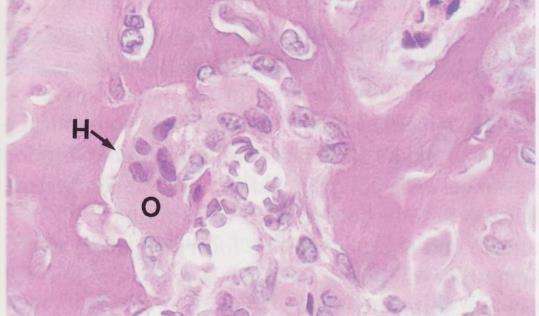 HE
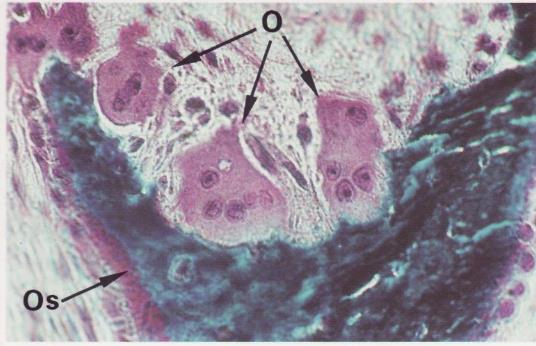 trichrome
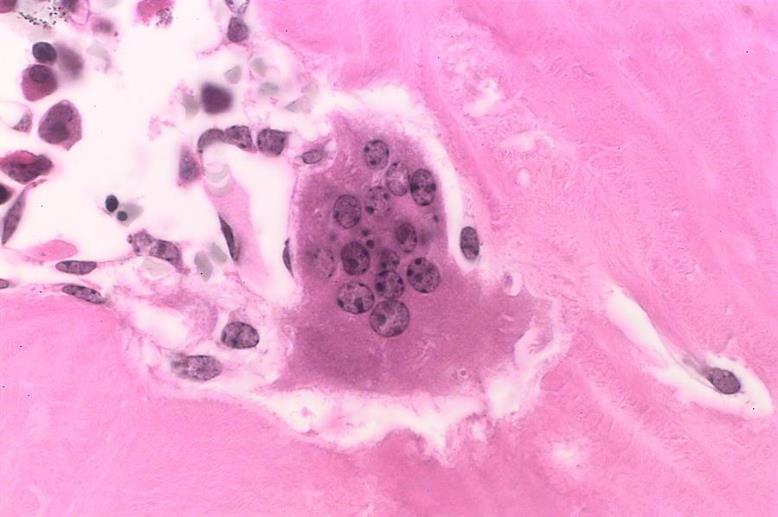 Osteoclast
osteoclast
osteocyta
endosteális sejt
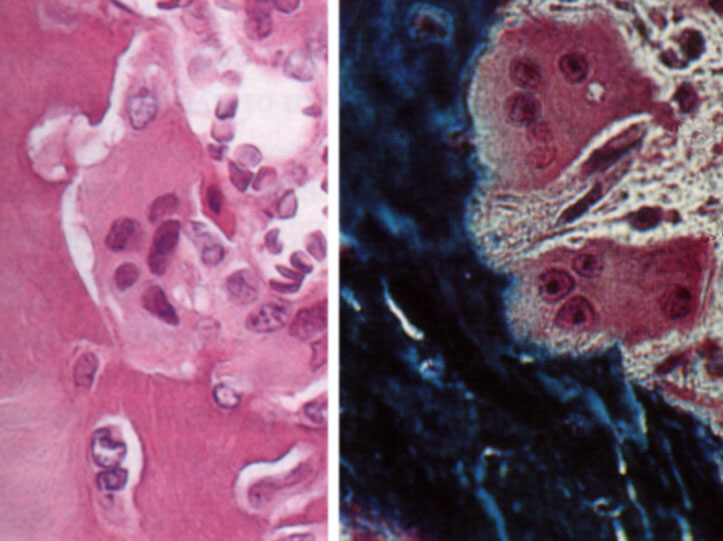 OSTEOCLAST
HOWSHIP LACUNA
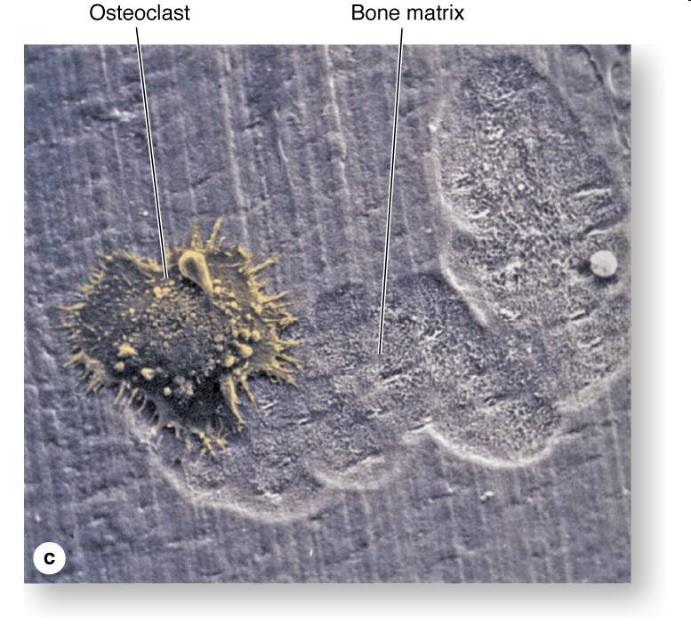 CSONT ECM FELÉPÍTÉSE
CSONTSZÖVET ECM

szerves
I. típusú kollagén (rendezett lefutás)
proteoglikánok, glikoproteinek
szervetlen
hidroxiapatit és egyéb sók
CSONTSZÖVET ECM
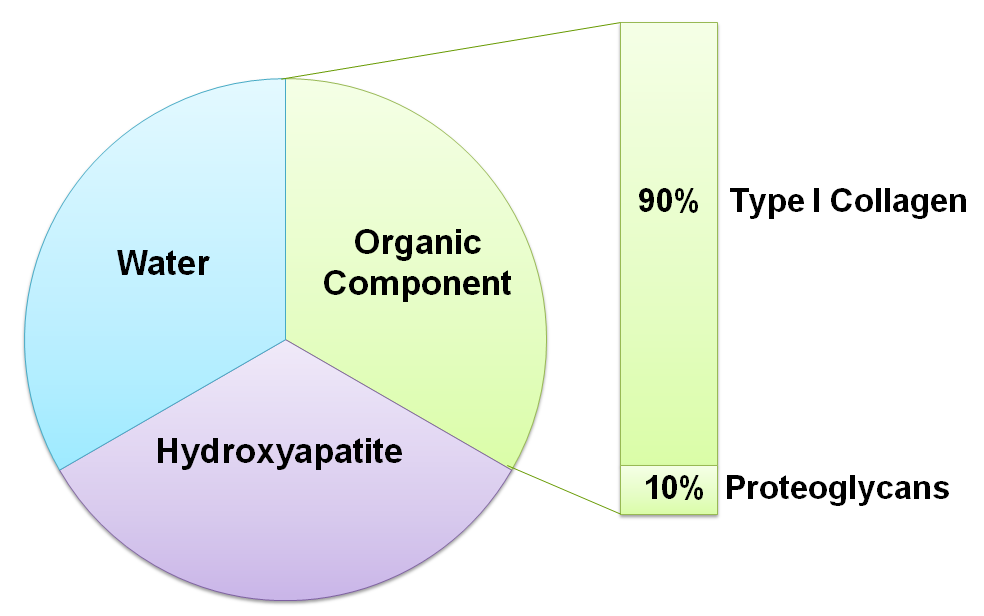 Ca10(PO4)6(OH)2
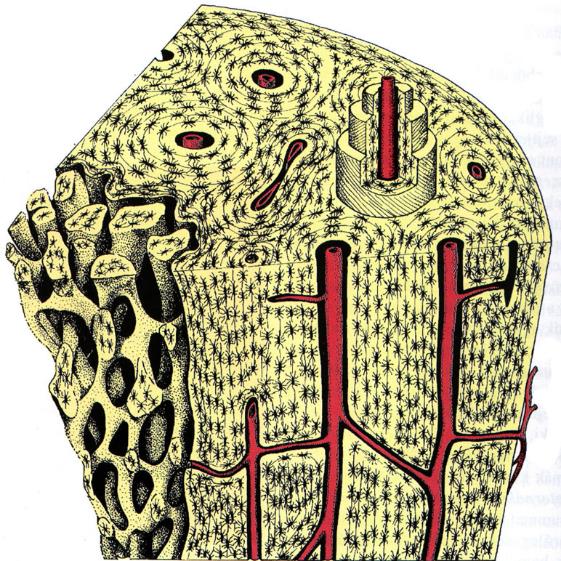 2
csontmátrix lemezrendszerei:

laminae generales externae et internae
laminae speciales (Havers)
laminae intercalares
2
1
3
1
CSONTSZÖVET EGYSÉGE:
OSTEON
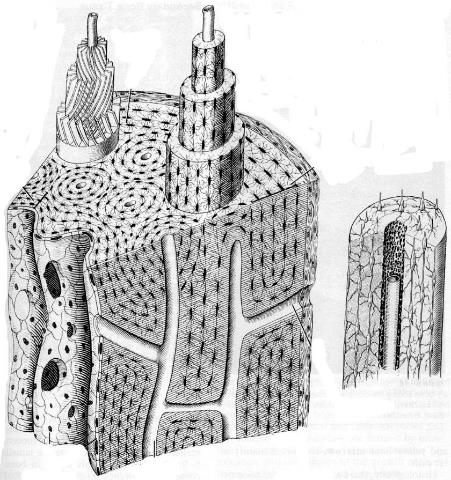 OSTEON RÉSZEI

osteocyták
laminae speciales
Havers csatorna
(Volkmann csatorna)
2
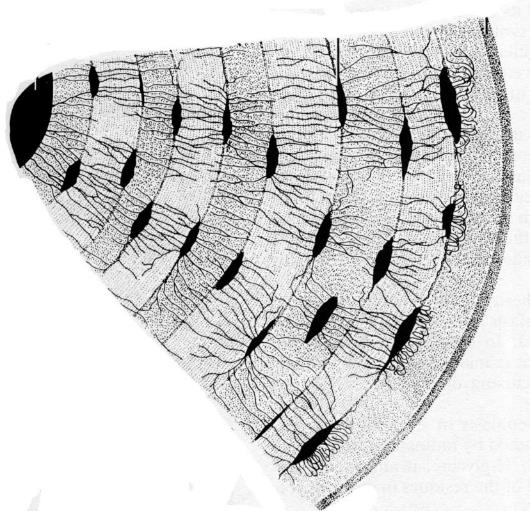 2
2
2
1
3
1
OSTEON VÁZLATA

osteocyták
laminae speciales
Havers csatorna
1
1
CSONTSZÖVET A SZÖVETTANI PREPARÁTUMOKON
CSONTSZÖVET SZÖVETTANI FELDOLGOZÁSA

csiszolat (nincsenek sejtek)
dekalcinálás, beágyazás, festés (nincsen szervetlen állomány)

festések:
Schmorl (pikrinsav) — sejtek: barna, ECM: sárgás;
HE — sejtek: kék, ECM: piros;
Azan / trichrom — sejtek: piros, ECM: kék
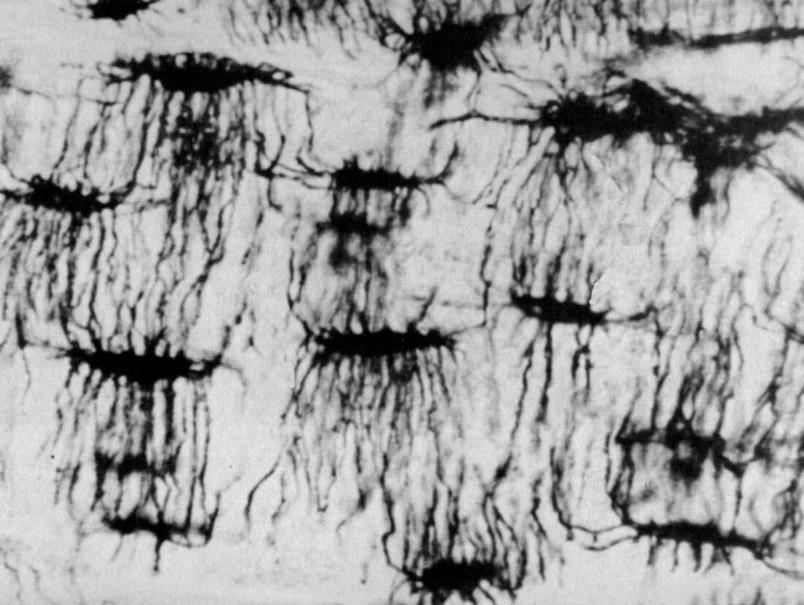 CSONTCSISZOLAT
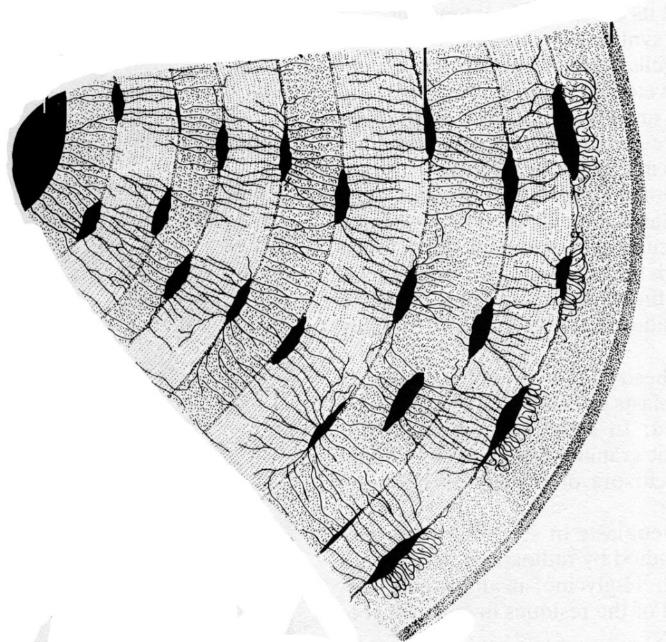 Havers csatorna helye
osteocyták helye: lacuna osseum
osteocyta nyúlványok helye: canaliculus osseum
CSONTCSISZOLAT vázlata
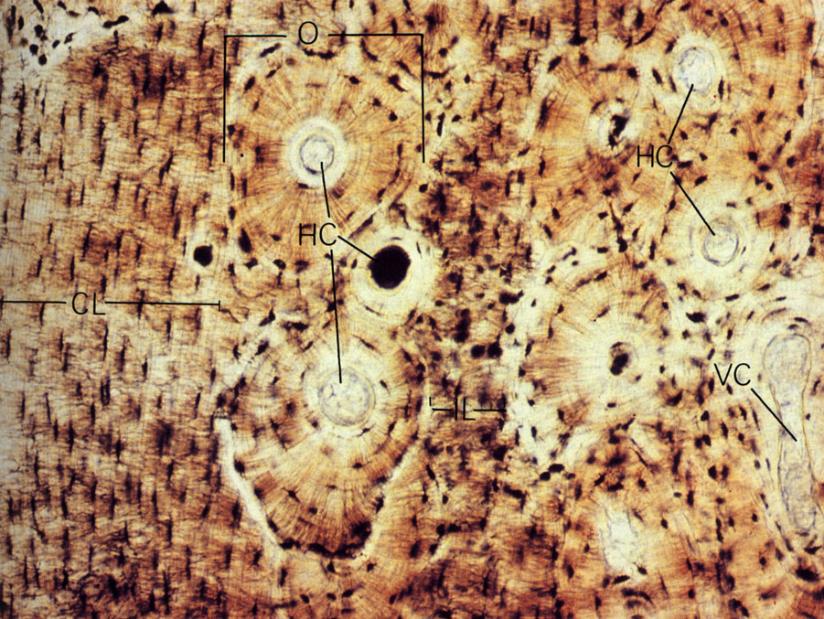 CSONTSZÖVET KERESZTMETSZET, CSISZOLAT
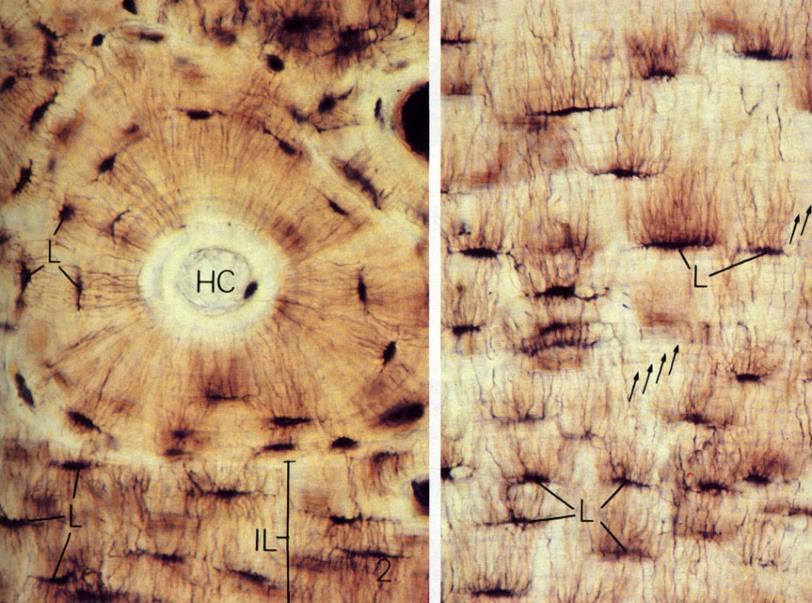 CSONTSZÖVET KERESZTMETSZET, CSISZOLAT
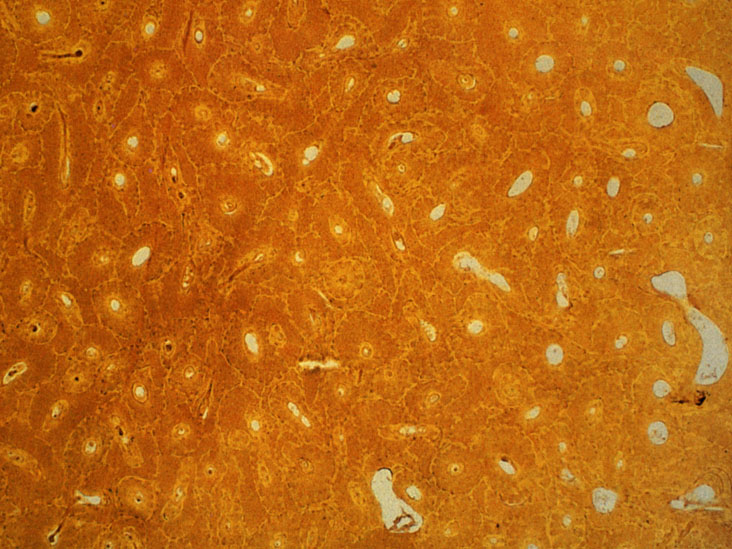 CSONTSZÖVET KERESZTMETSZET, SCHMORL FESTÉS
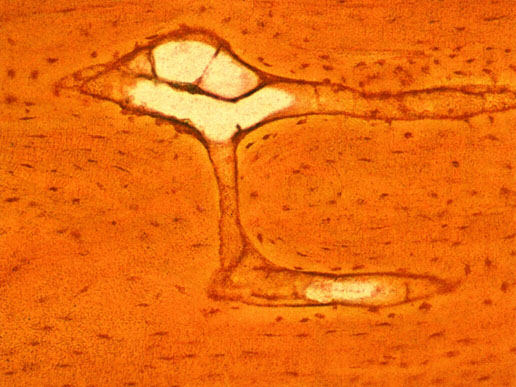 Havers csatorna
Volkmann csatorna
CSONTSZÖVET HOSSZMETSZET, SCHMORL FESTÉS
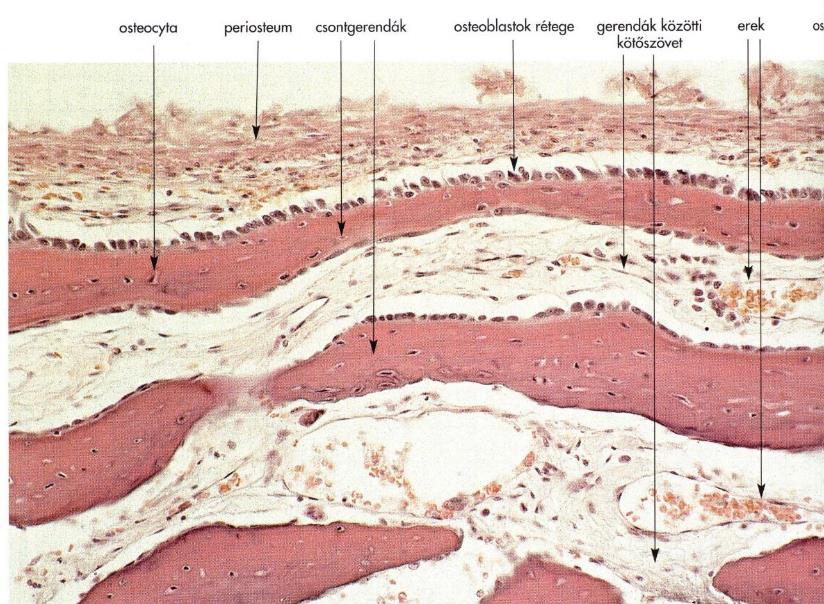 CSONTSZÖVET, HAEMATOXILIN-EOZIN FESTÉS
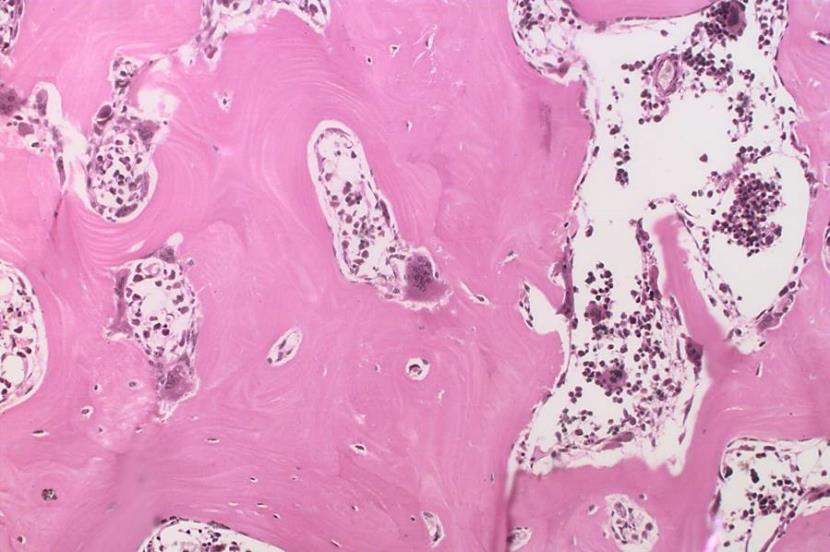 Osteoclast
osteoclast
osteocyta
CSONTSZÖVET, HAEMATOXILIN-EOZIN FESTÉS
CSONT ECM TÉRBELI RENDEZETTSÉGE
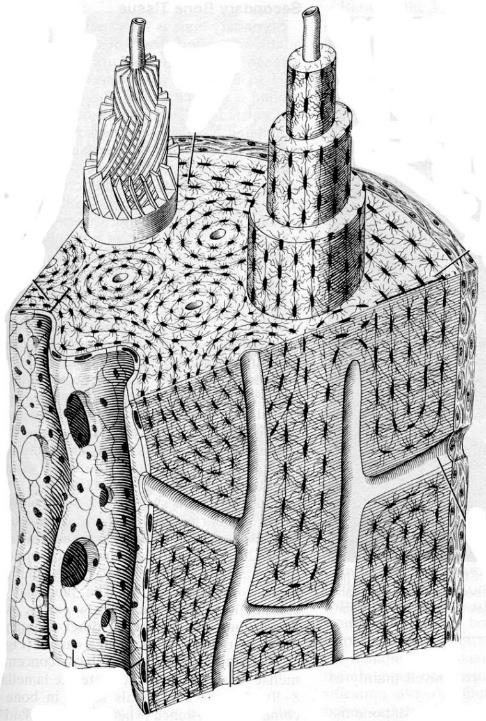 a kollagénrostok az osteon szomszédos lemezeiben egymásra merőlegesen futnak
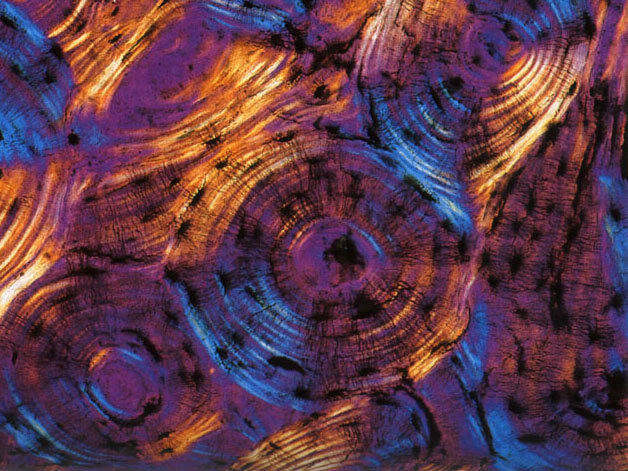 CSONTSZÖVET KERESZTMETSZET POLARIZÁLT FÉNYBEN
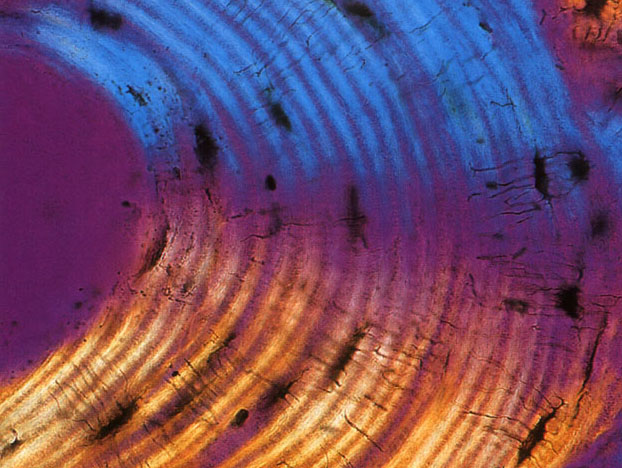 CSONTSZÖVET KERESZTMETSZET POLARIZÁLT FÉNYBEN
PERIOSTEUM FELÉPÍTÉSE
Periosteum (csonthártya) rétegei:
stratum fibroblasticum
stratum osteoblasticum

Periosteum: erekben, idegekben gazdag

velőűr felőli megfelelője: endosteum
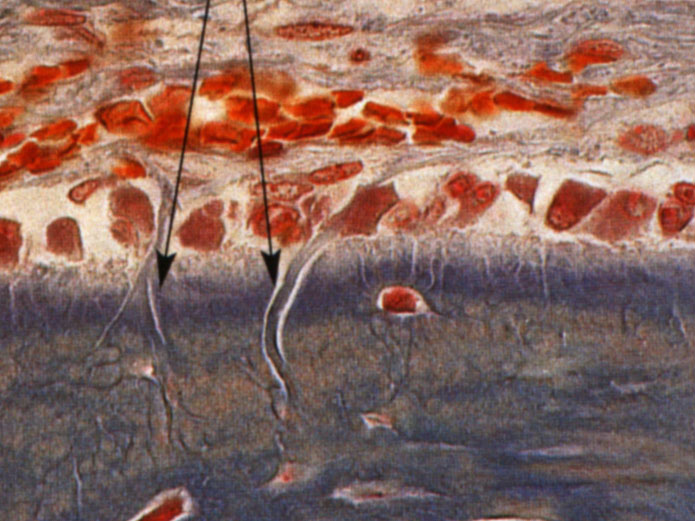 1
2
PERIOSTEUM RÉTEGEI (1,2), SHARPEY ROSTOK (NYILAK)
ÍZÜLETEK FELÉPÍTÉSE
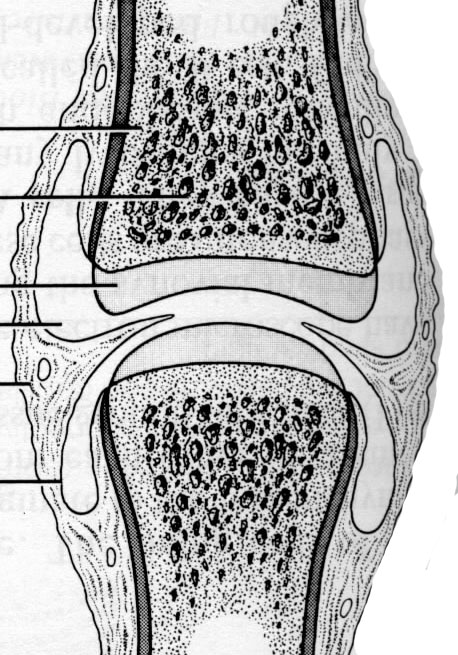 ÍZÜLET FELÉPÍTÉSE
compact csont
szivacsos csont
ízületi porc
ízületi üreg
ízületi tok rostos réteg
ízületi tok synoviális réteg
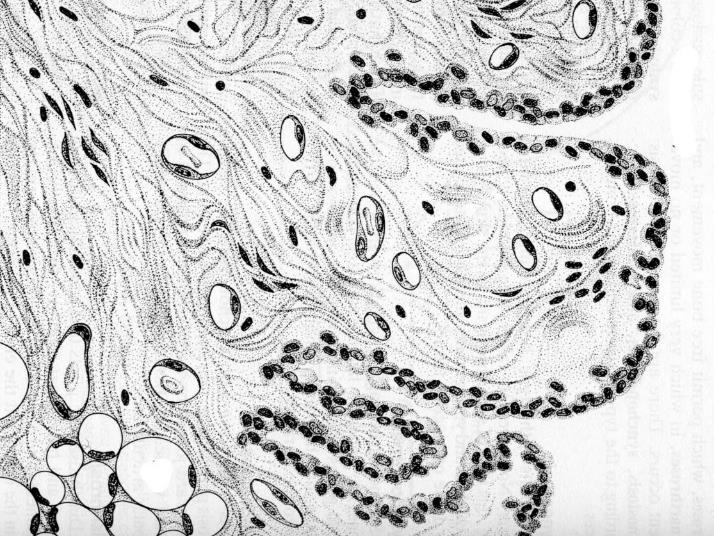 SYNOVIÁLIS MEMBRÁN FELÉPÍTÉSE
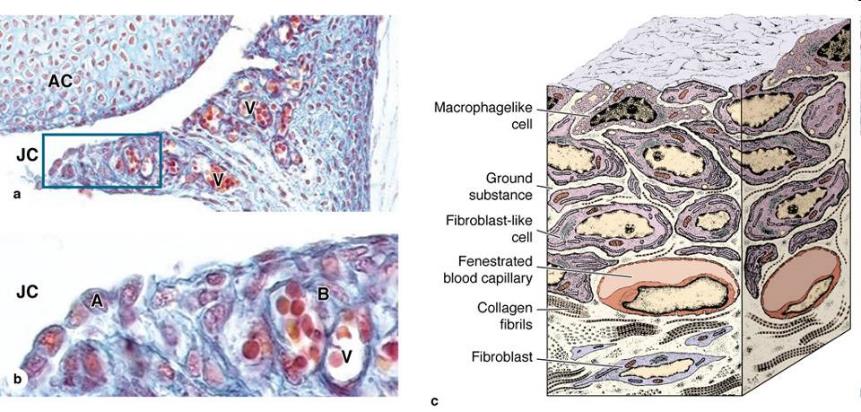 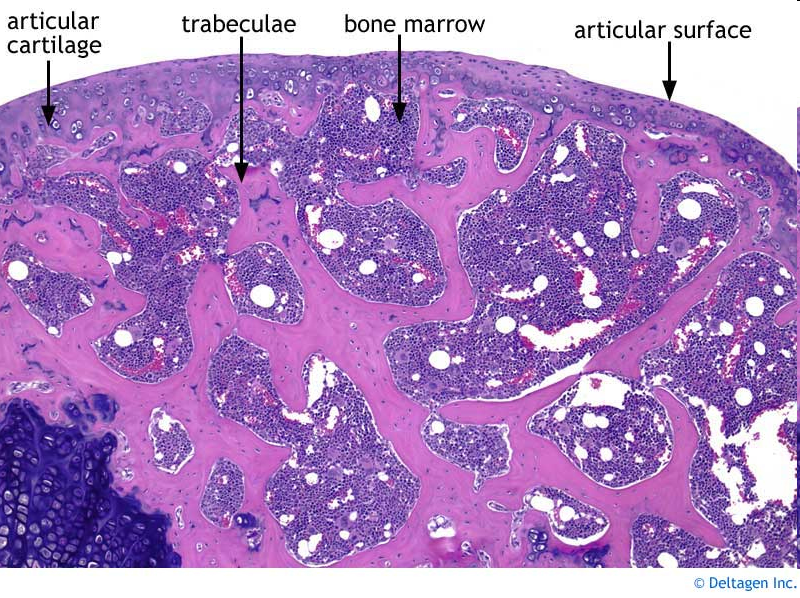 NYÚL TÉRDÍZÜLET
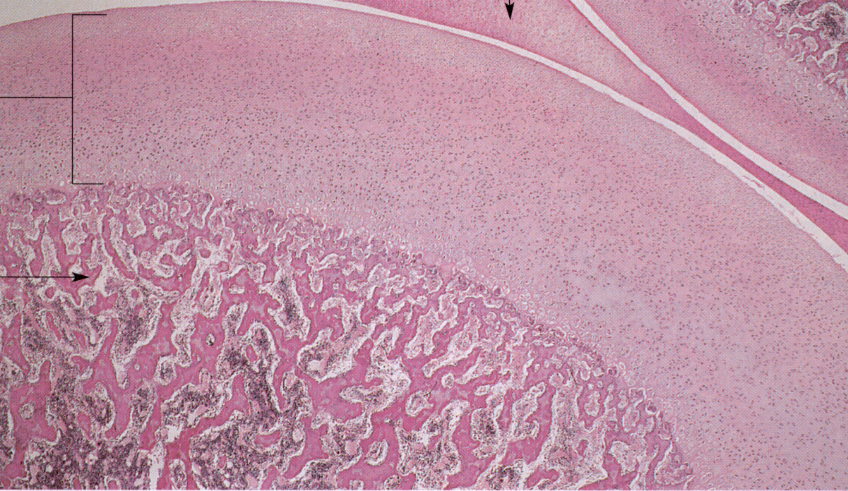 ÍZÜLETI PORC SZERKEZETE
felszíni zóna
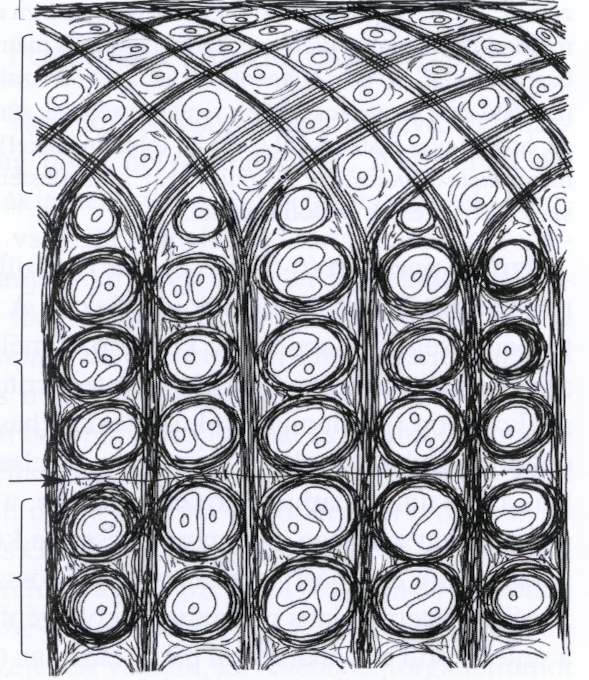 középső zóna
mély zóna
ár-apály vonal
meszesedett zóna
ÍZÜLETI PORC
polarizált fényben
vázlatos szerkezete
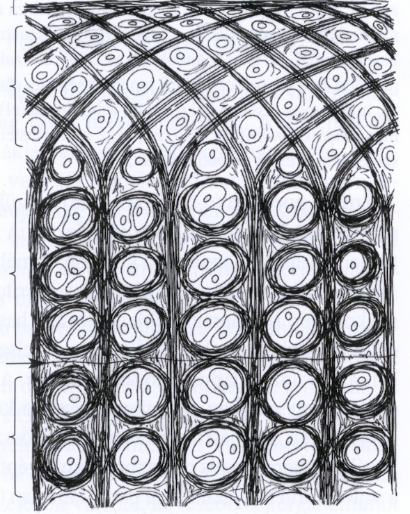 Irodalom

Röhlich Pál: Szövettan. Budapest, 1999 


L.C. Junqueira et al.: Basic Histology